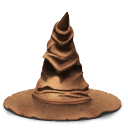 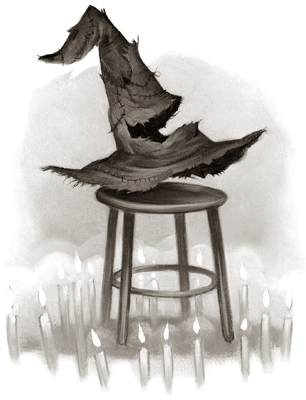 La cérémonie des maisons
Cela fait maintenant une semaine que tu es à Poudlard. C’est le moment pour toi de te voir attribué une maison. Une maison, pendant un an, c’est comme une famille. Tu dois, comme le reste de la classe, les aider, les respecter. 

Si tu es à Gryffondor c’est que tu es un enfant qui peut se montrer curieux
Si tu es à Serpentard c’est que tu es un enfant qui peut être malin, courageux et inventif
Si  tu es à Poufsouffle c’est  que tu es un enfant qui peut être patient. 
Si tu es à Serdaigle c’est que tu es un enfant qui as envie d’apprendre, qui peut être curieux.

Albus dumbeldore , directeur de Poudlard
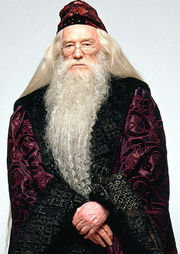 Les explications du professeur mac Gonagall
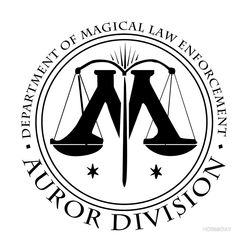 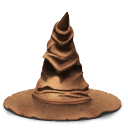 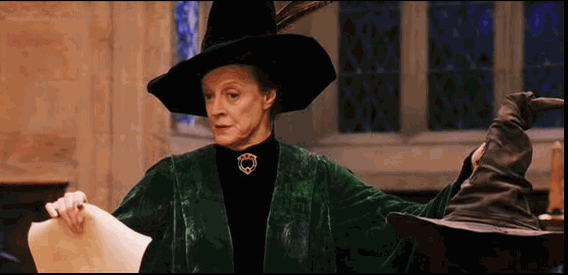 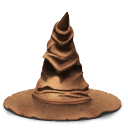 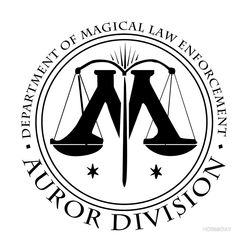 Choukri
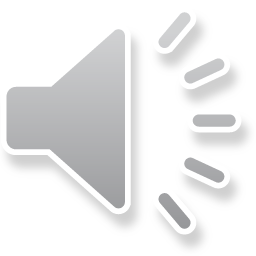 Je sens du courage  et de l’inventivité chez toi, c'est bien ! Tu seras parfait chez ...
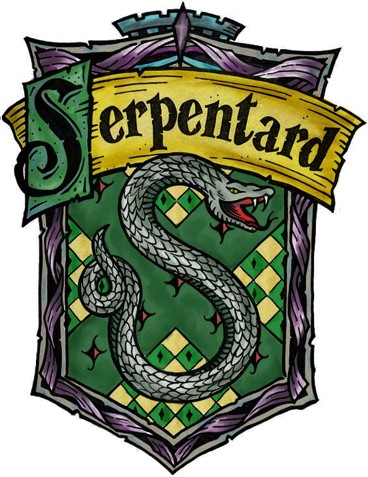 Rejoins ta
 place
Ordi 8
placard
placard
Ordi 1
maître
Ordi 2
Ordi 3
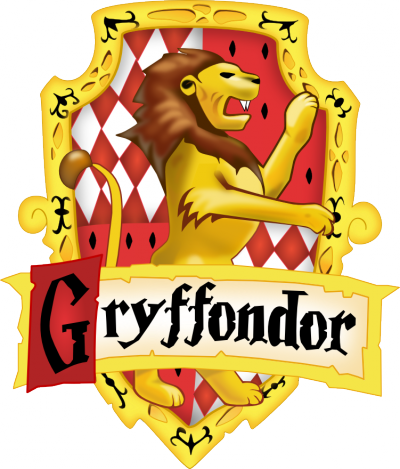 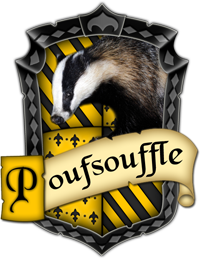 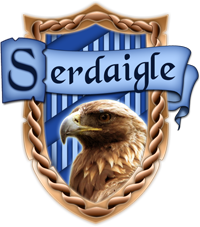 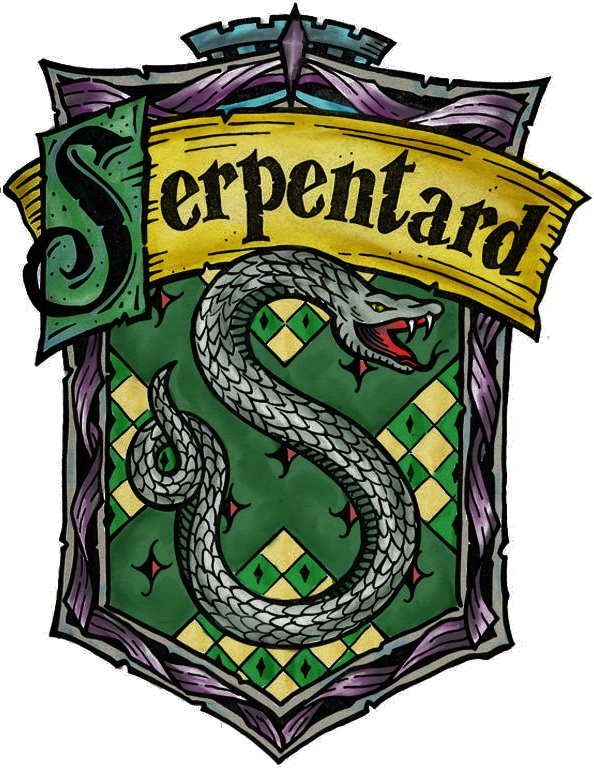 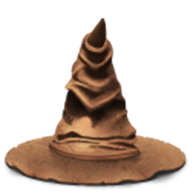 Ordi 6 et 7
Ordi 5
Ordi 4
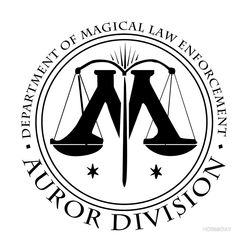 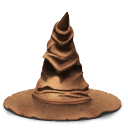 Hayder
Je sens de la curiosité chez toi, c'est bien ! Tu seras parfait chez ...
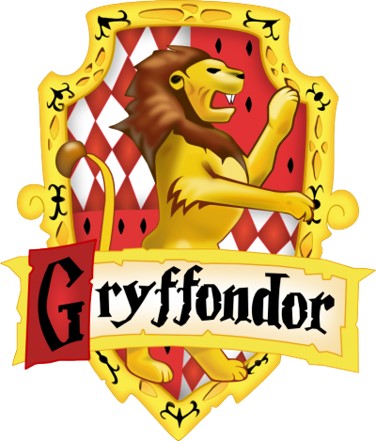 Rejoins ta
 place
Ordi 8
placard
placard
Ordi 1
maître
Ordi 2
Ordi 3
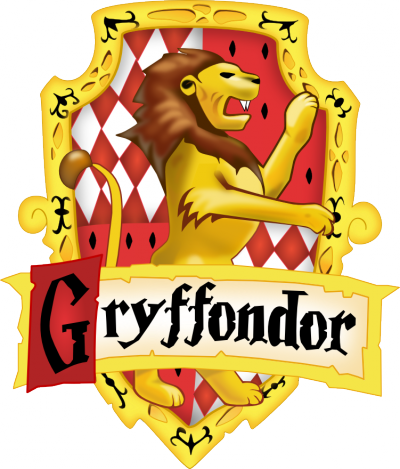 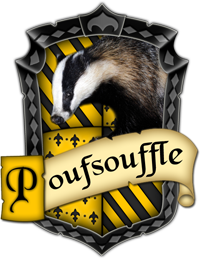 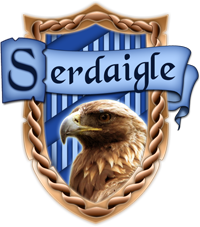 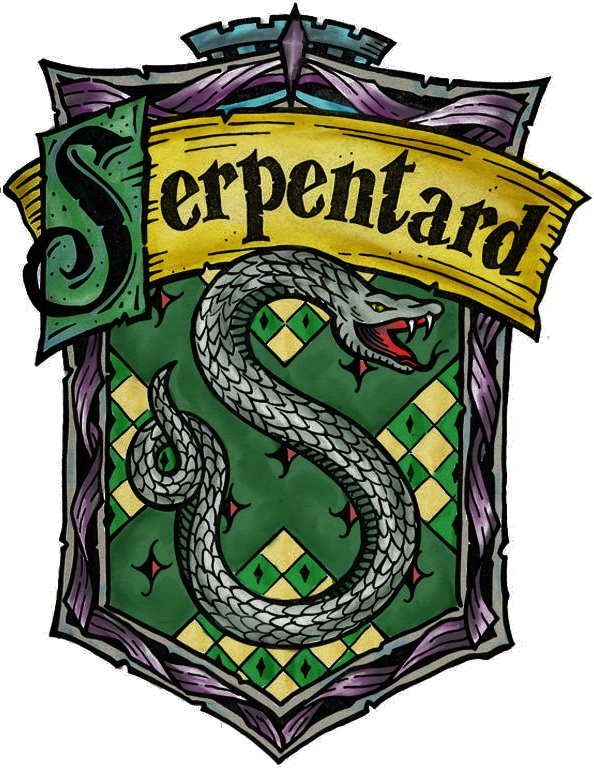 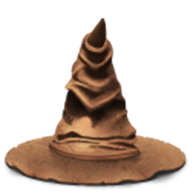 Ordi 6 et 7
Ordi 5
Ordi 4
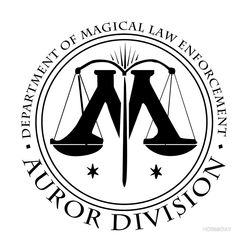 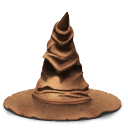 Yanis.a
Je sens une envie d’apprendre et de la curiosité  chez toi, c'est bien ! Tu seras parfait chez ...
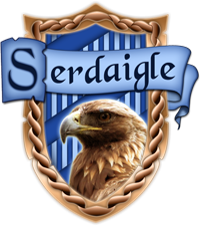 Rejoins ta
 place
Ordi 8
placard
placard
Ordi 1
maître
Ordi 2
Ordi 3
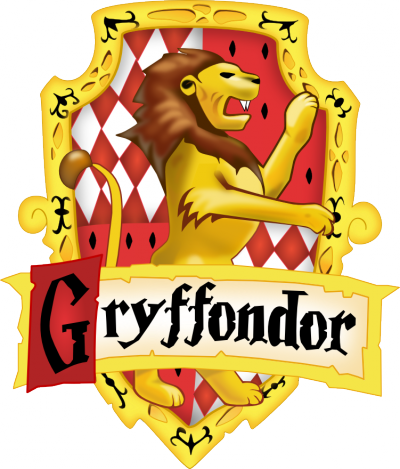 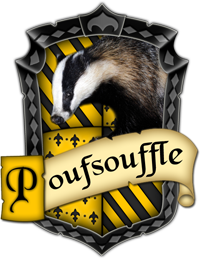 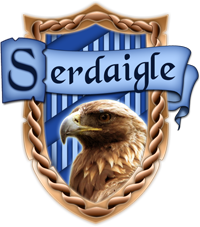 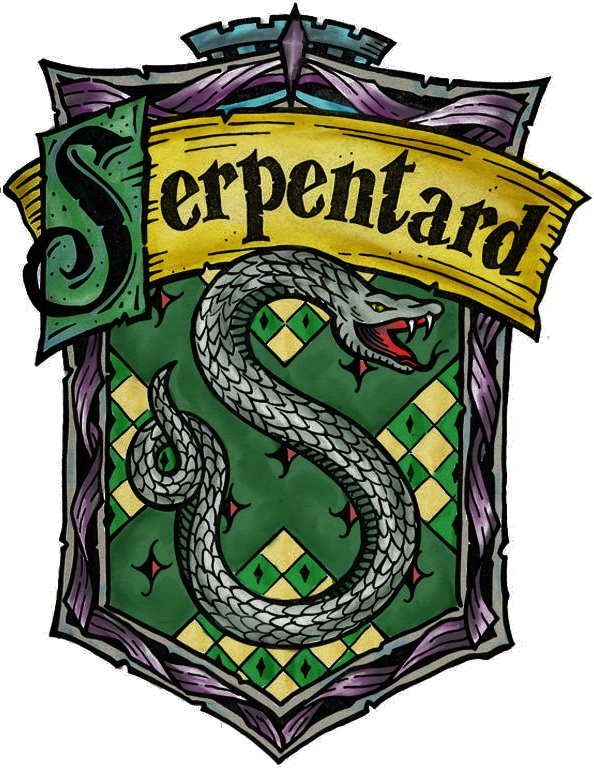 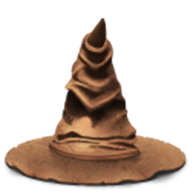 Ordi 6 et 7
Ordi 5
Ordi 4
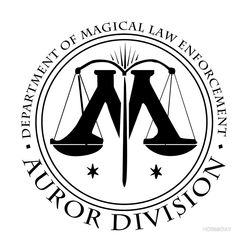 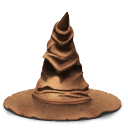 Fatima
Je vois que tu travailles beaucoup. Tu es patiente, c'est bien ! Voyons voir, je te vois bien chez...
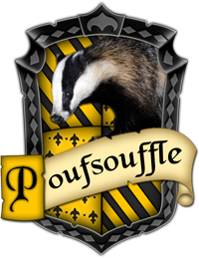 Rejoins ta
 place
Ordi 8
placard
placard
Ordi 1
maître
Ordi 2
Ordi 3
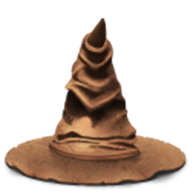 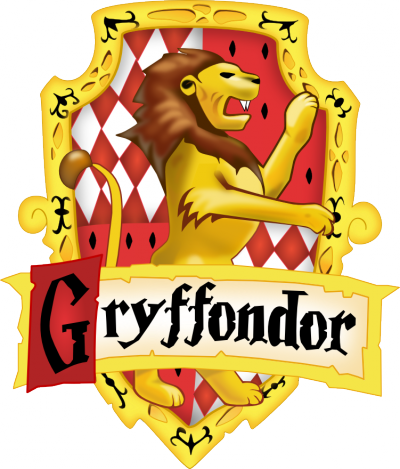 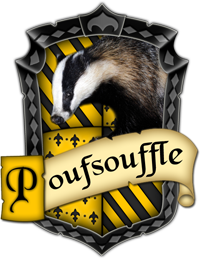 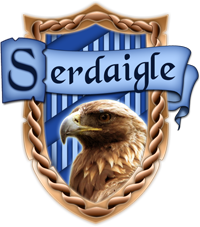 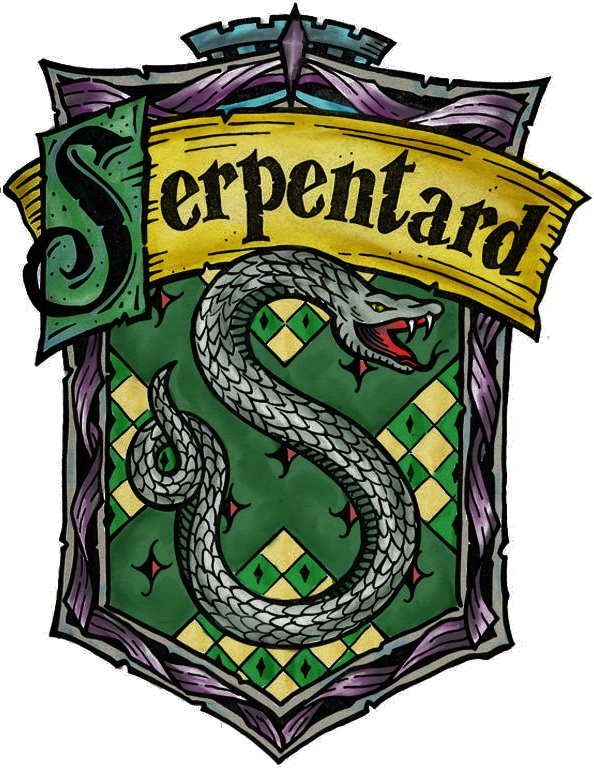 Ordi 6 et 7
Ordi 5
Ordi 4
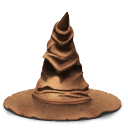 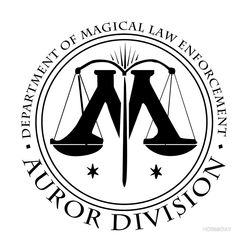 Marwa
Je sens du courage  et de l’inventivité chez toi, c'est bien ! Tu seras parfaite chez ...
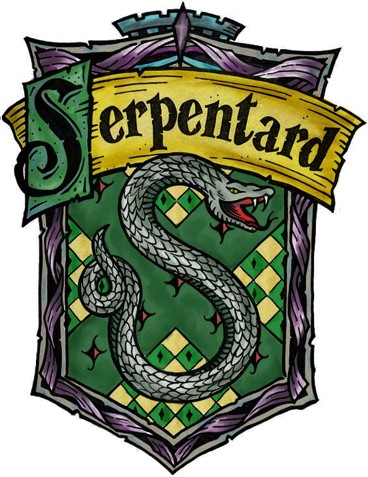 Rejoins ta
 place
Ordi 8
placard
placard
Ordi 1
maître
Ordi 2
Ordi 3
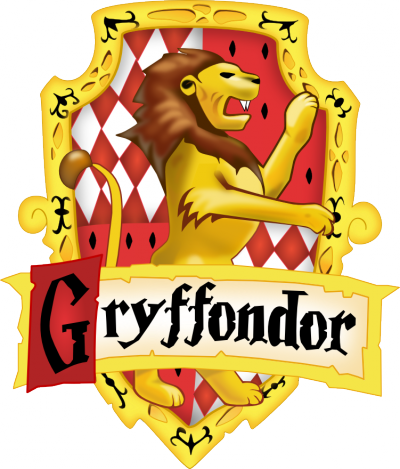 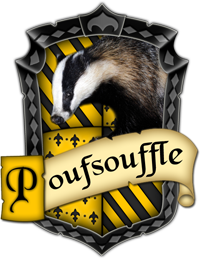 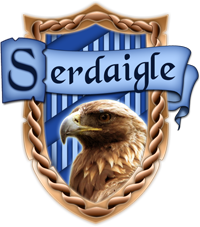 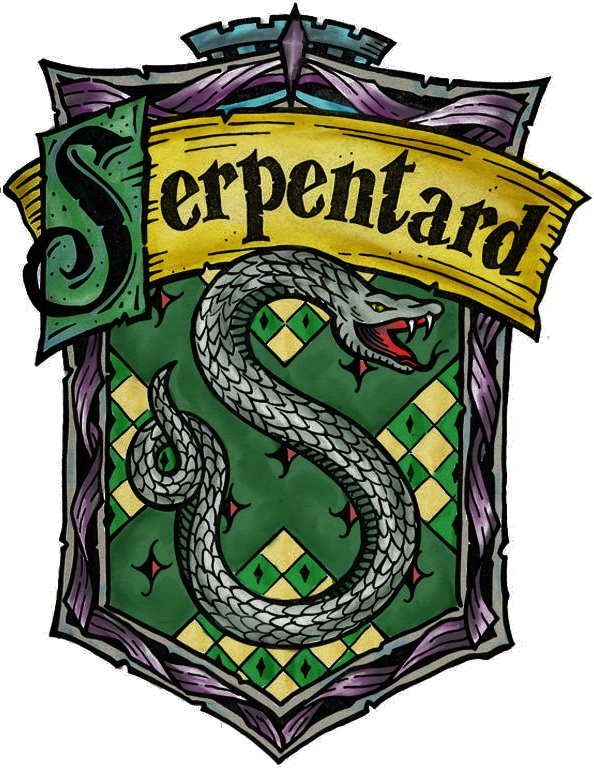 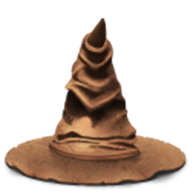 Ordi 6 et 7
Ordi 5
Ordi 4
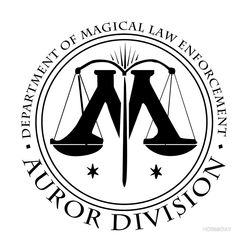 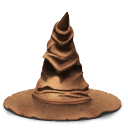 Jassime
Je sens de la curiosité chez toi, c'est bien ! Tu seras parfait chez ...
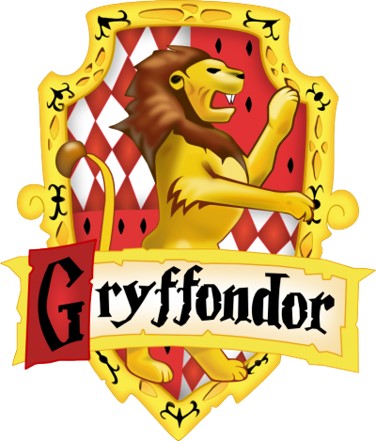 Rejoins ta
 place
Ordi 8
placard
placard
Ordi 1
maître
Ordi 2
Ordi 3
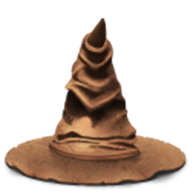 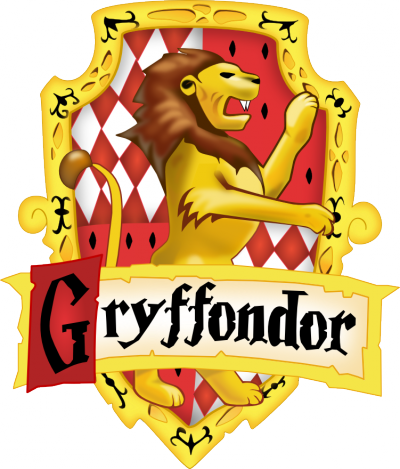 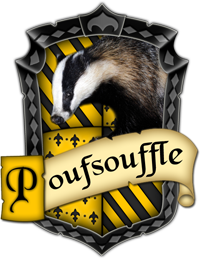 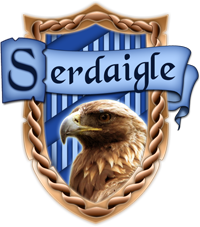 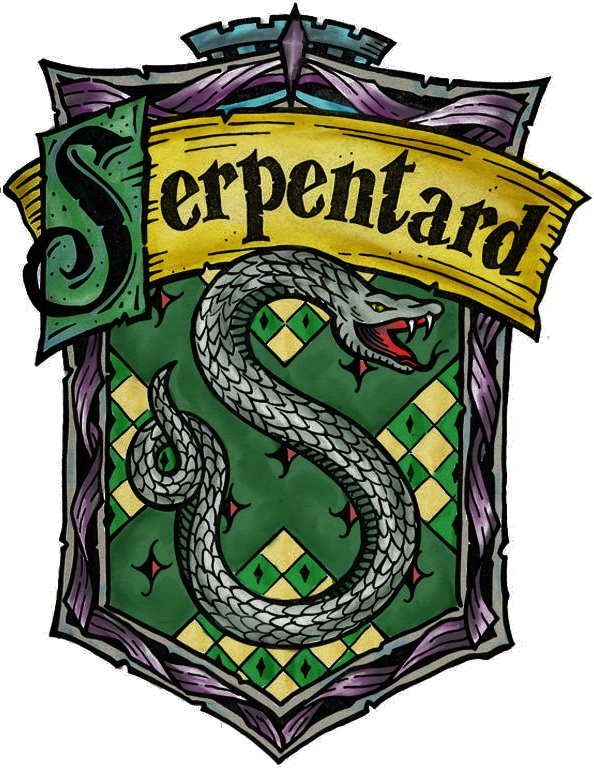 Ordi 6 et 7
Ordi 5
Ordi 4
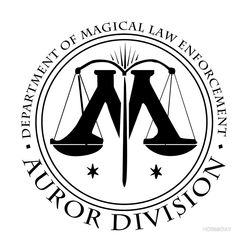 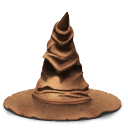 Yanis.O
Je vois que tu travailles beaucoup. Tu es patient, c'est bien ! Voyons voir, je te vois bien chez...
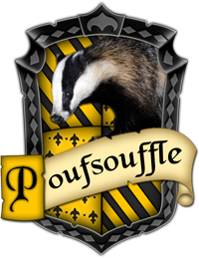 Rejoins ta
 place
Ordi 8
placard
placard
Ordi 1
maître
Ordi 2
Ordi 3
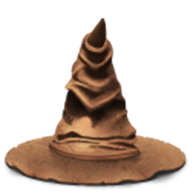 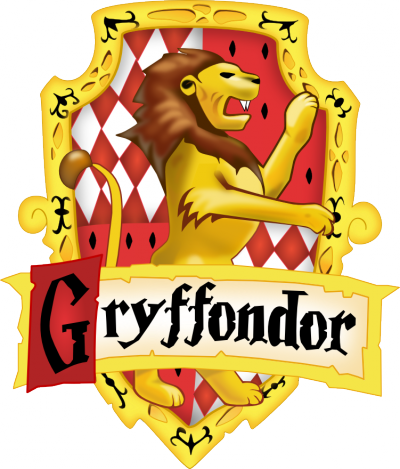 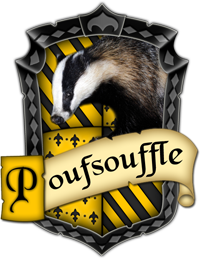 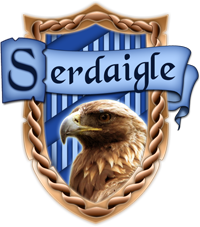 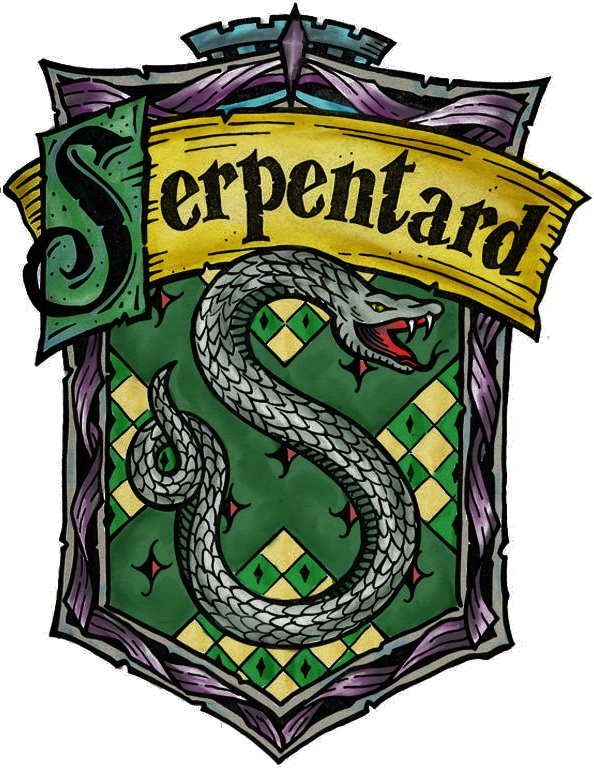 Ordi 6 et 7
Ordi 5
Ordi 4
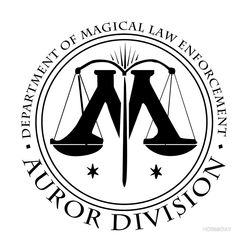 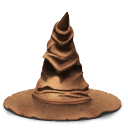 Nahil
Je vois que tu travailles beaucoup. Tu es patient, c'est bien ! Voyons voir, je te vois bien chez...
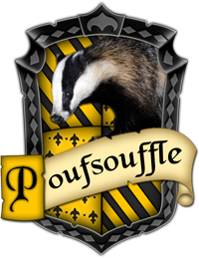 Rejoins ta
 place
Ordi 8
placard
placard
Ordi 1
maître
Ordi 2
Ordi 3
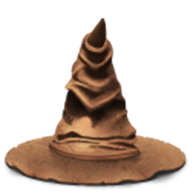 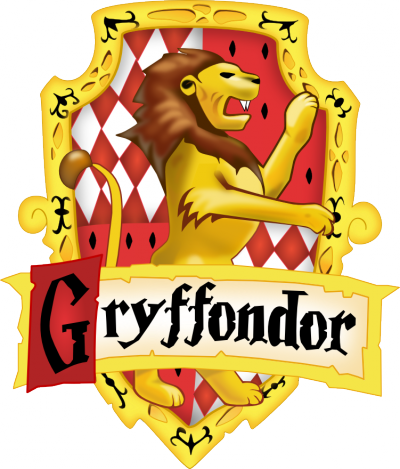 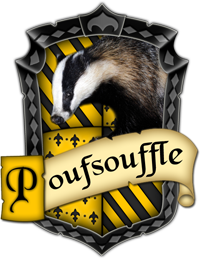 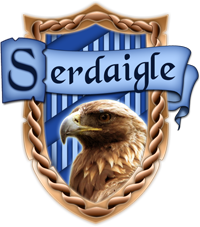 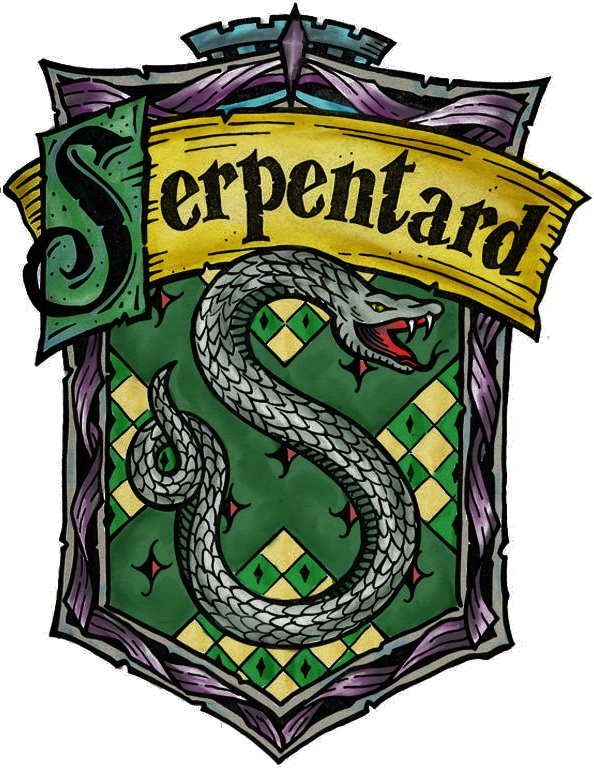 Ordi 6 et 7
Ordi 5
Ordi 4
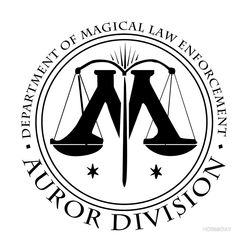 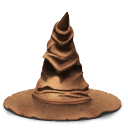 Yasmine
Je sens une envie d’apprendre et de la curiosité  chez toi, c'est bien ! Tu seras parfaite chez ...
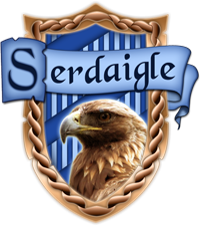 Rejoins ta
 place
Ordi 8
placard
placard
Ordi 1
maître
Ordi 2
Ordi 3
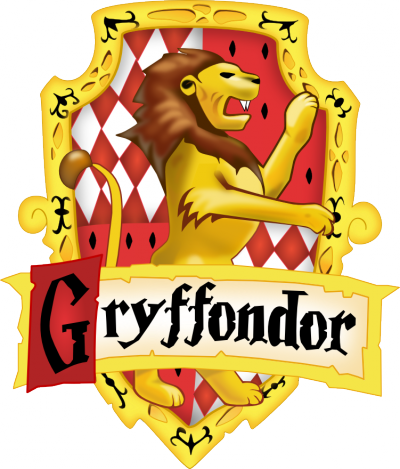 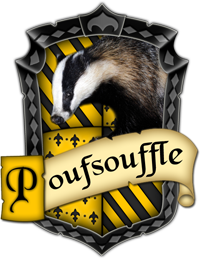 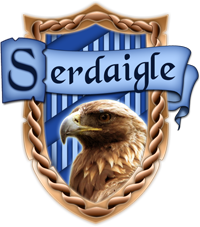 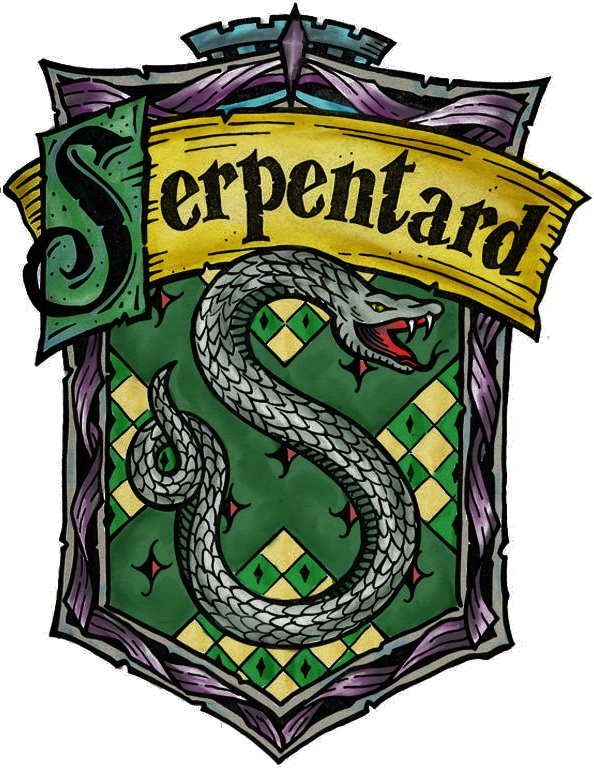 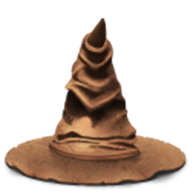 Ordi 6 et 7
Ordi 5
Ordi 4
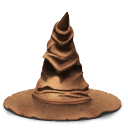 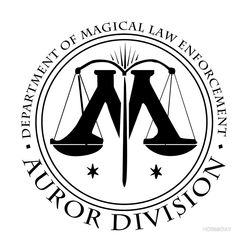 N’gala
Je sens du courage  et de l’inventivité chez toi, c'est bien ! Tu seras parfait chez ...
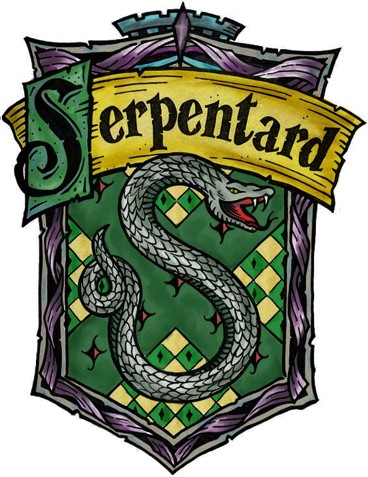 Rejoins ta
 place
Ordi 8
placard
placard
Ordi 1
maître
Ordi 2
Ordi 3
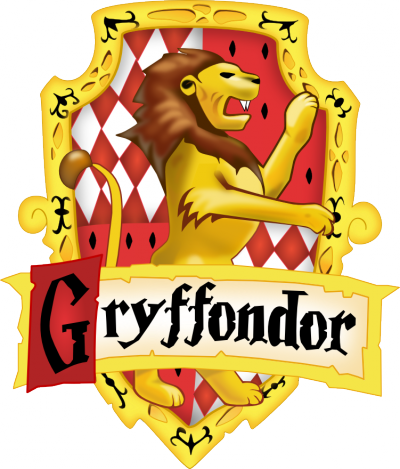 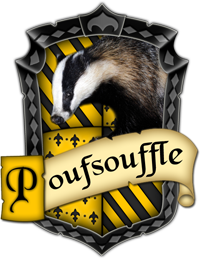 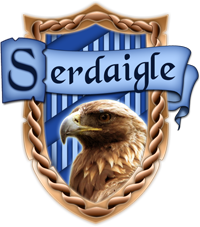 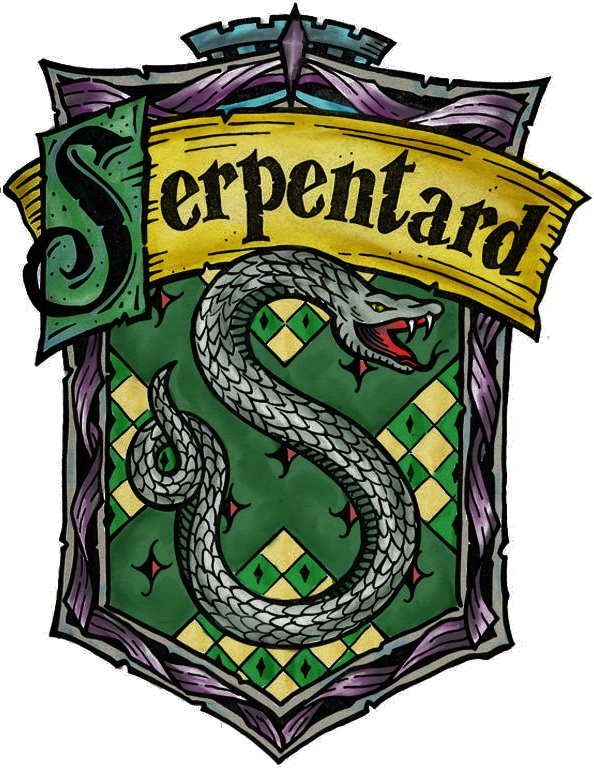 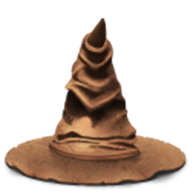 Ordi 6 et 7
Ordi 5
Ordi 4
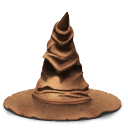 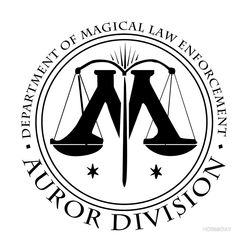 Karim
Je sens du courage  et de l’inventivité chez toi, c'est bien ! Tu seras parfait chez ...
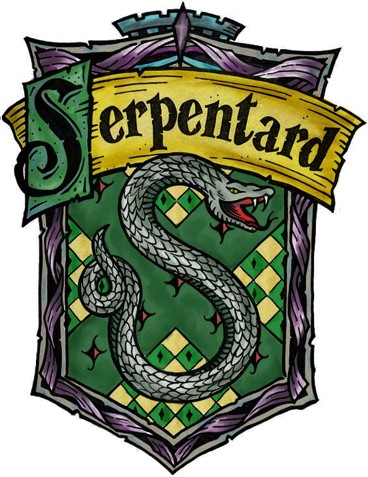 Rejoins ta
 place
Ordi 8
placard
placard
Ordi 1
maître
Ordi 2
Ordi 3
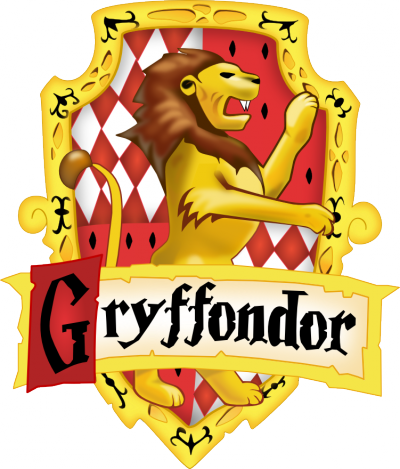 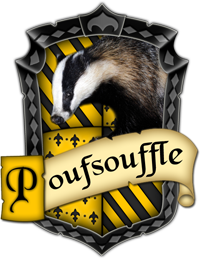 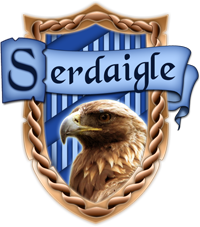 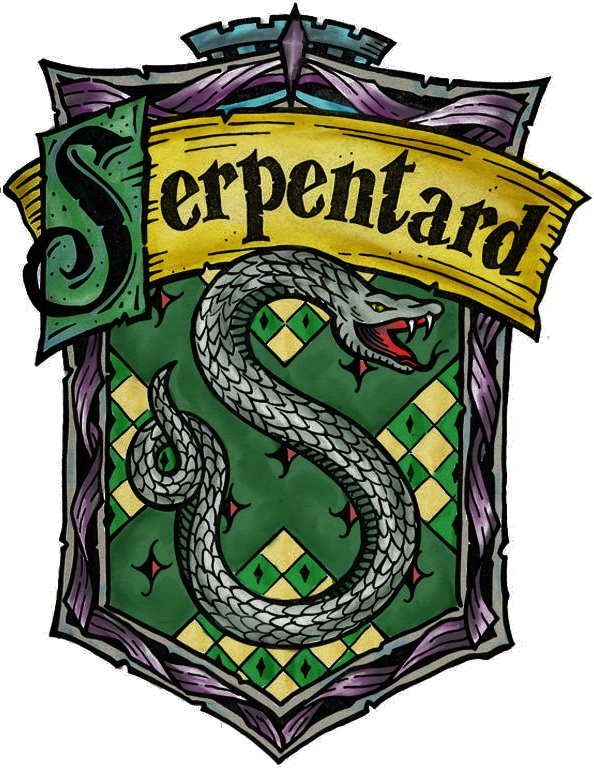 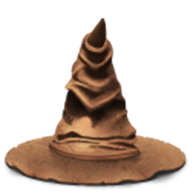 Ordi 6 et 7
Ordi 5
Ordi 4
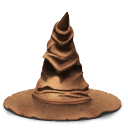 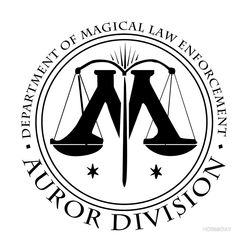 Alexis
Je sens du courage  et de l’inventivité chez toi, c'est bien ! Tu seras parfait chez ...
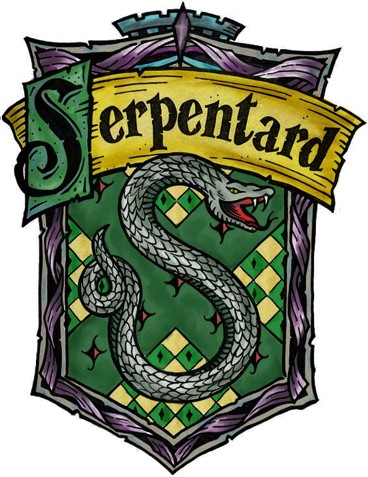 Rejoins ta
 place
Ordi 8
placard
placard
Ordi 1
maître
Ordi 2
Ordi 3
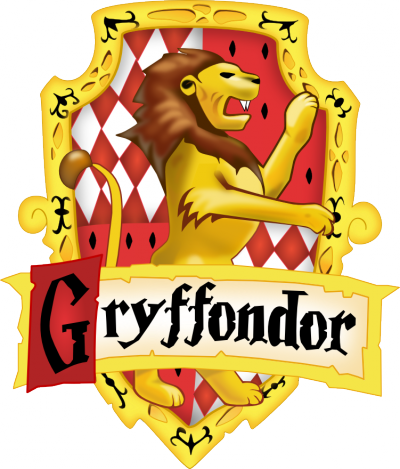 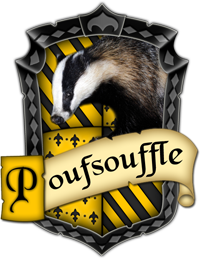 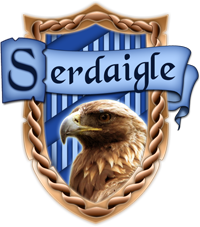 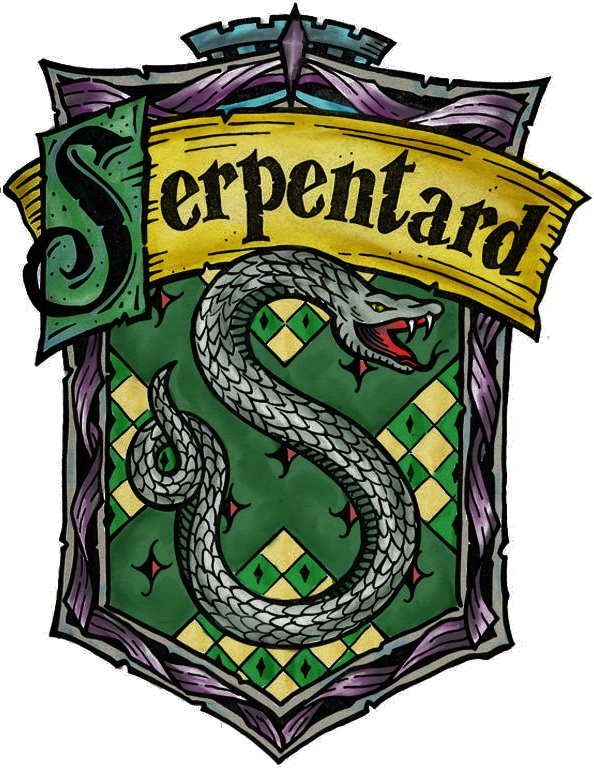 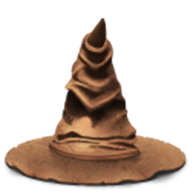 Ordi 6 et 7
Ordi 5
Ordi 4
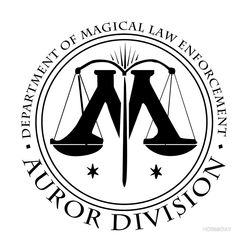 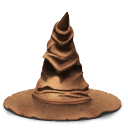 Tasnyme
Je vois que tu travailles beaucoup. Tu es patiente, c'est bien ! Voyons voir, je te vois bien chez...
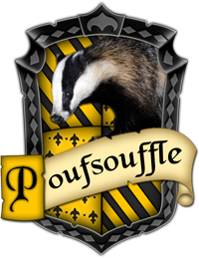 Rejoins ta
 place
Ordi 8
placard
placard
Ordi 1
maître
Ordi 2
Ordi 3
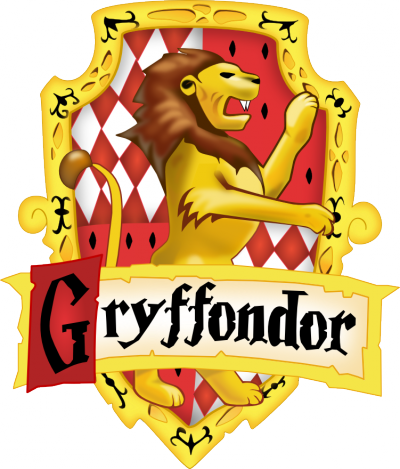 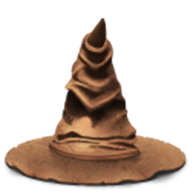 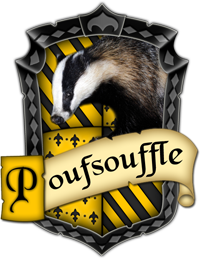 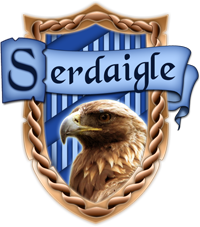 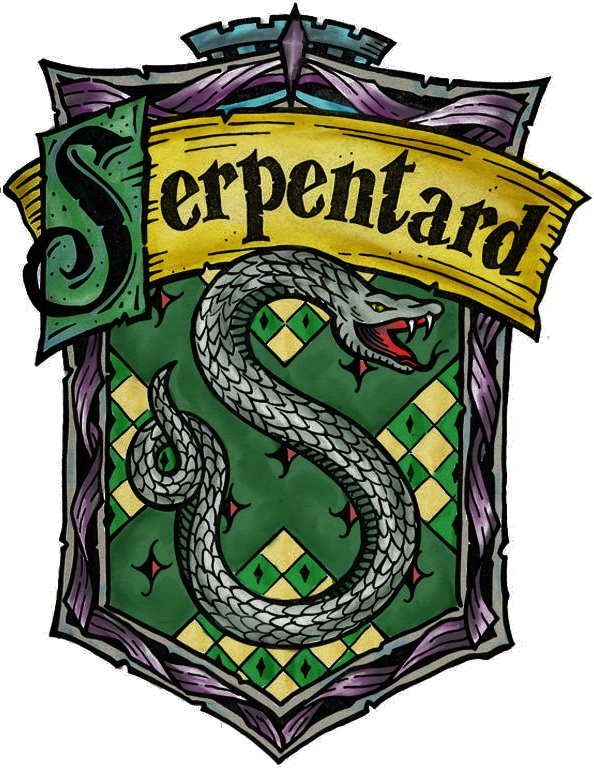 Ordi 6 et 7
Ordi 5
Ordi 4
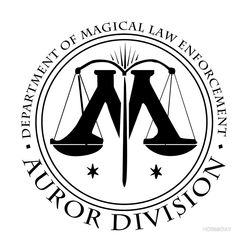 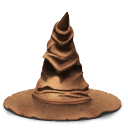 Sheryne
Je sens une envie d’apprendre et de la curiosité  chez toi, c'est bien ! Tu seras parfaite chez ...
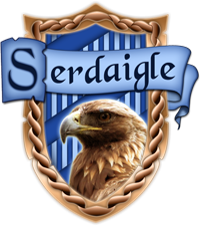 Rejoins ta
 place
Ordi 8
placard
placard
Ordi 1
maître
Ordi 2
Ordi 3
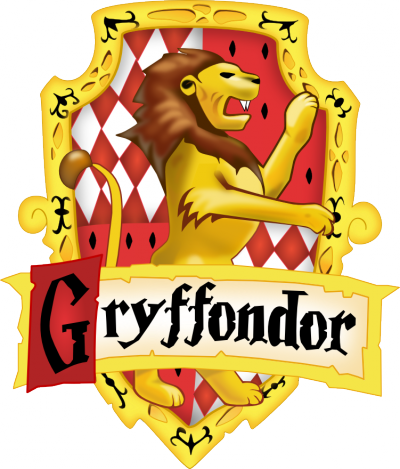 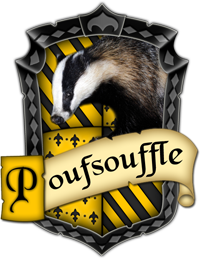 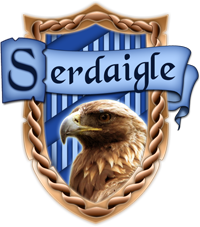 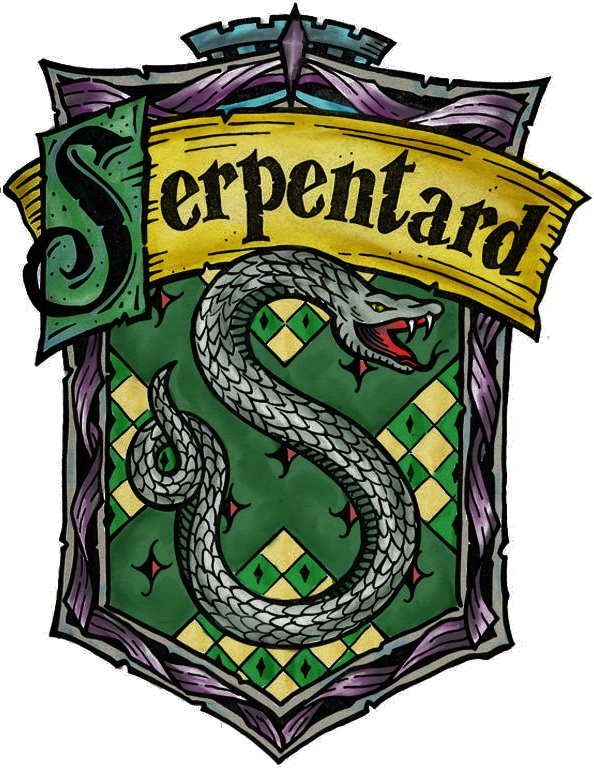 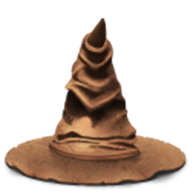 Ordi 6 et 7
Ordi 5
Ordi 4
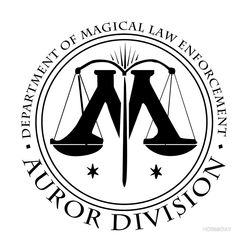 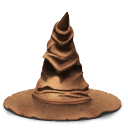 Abdallah
Je sens de la curiosité chez toi, c'est bien ! Tu seras parfait chez ...
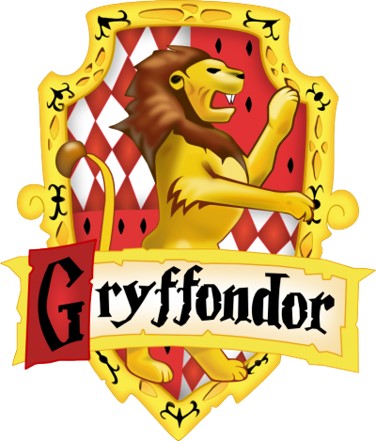 Rejoins ta
 place
Ordi 8
placard
placard
Ordi 1
maître
Ordi 2
Ordi 3
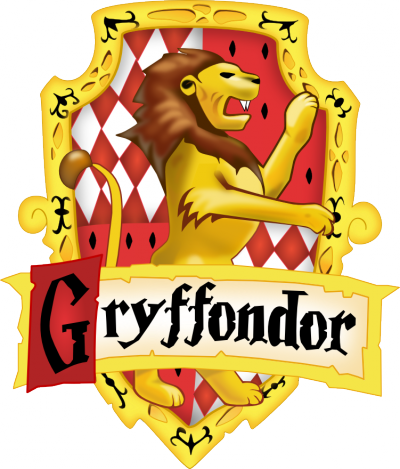 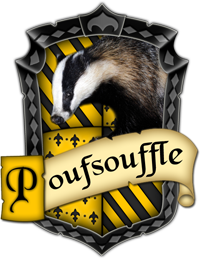 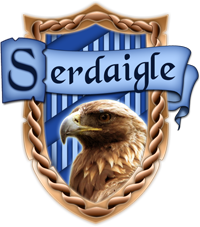 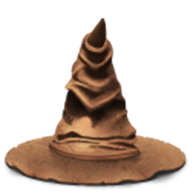 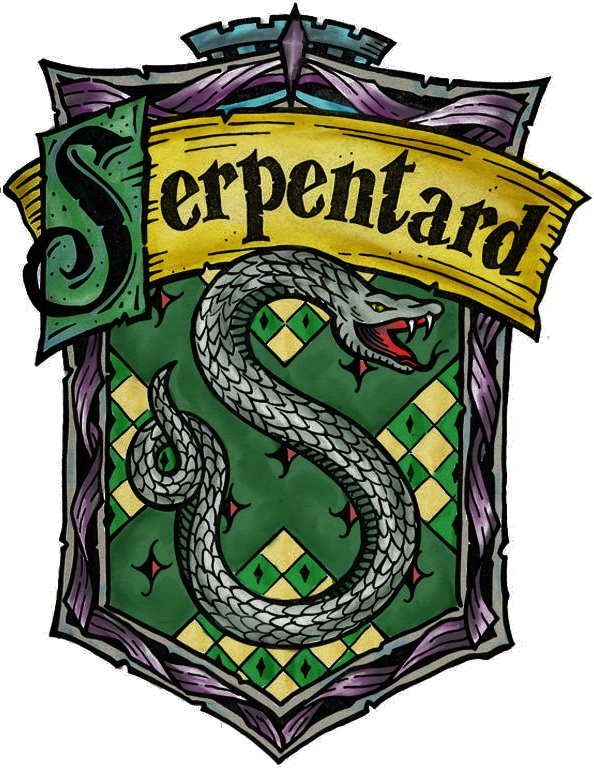 Ordi 6 et 7
Ordi 5
Ordi 4
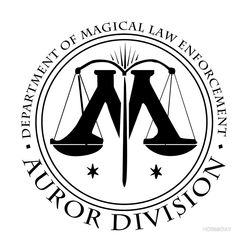 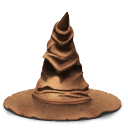 Esat
Je sens de la curiosité chez toi, c'est bien ! Tu seras parfait chez ...
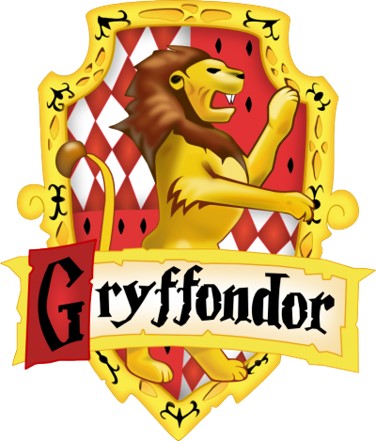 Rejoins ta
 place
Ordi 8
placard
placard
Ordi 1
maître
Ordi 2
Ordi 3
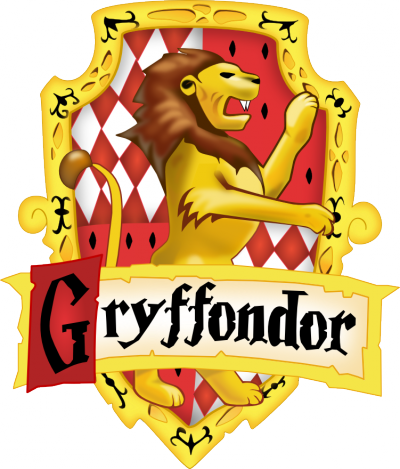 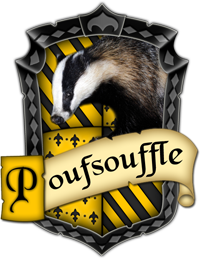 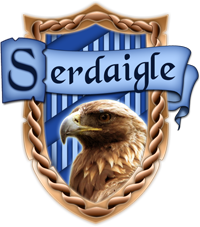 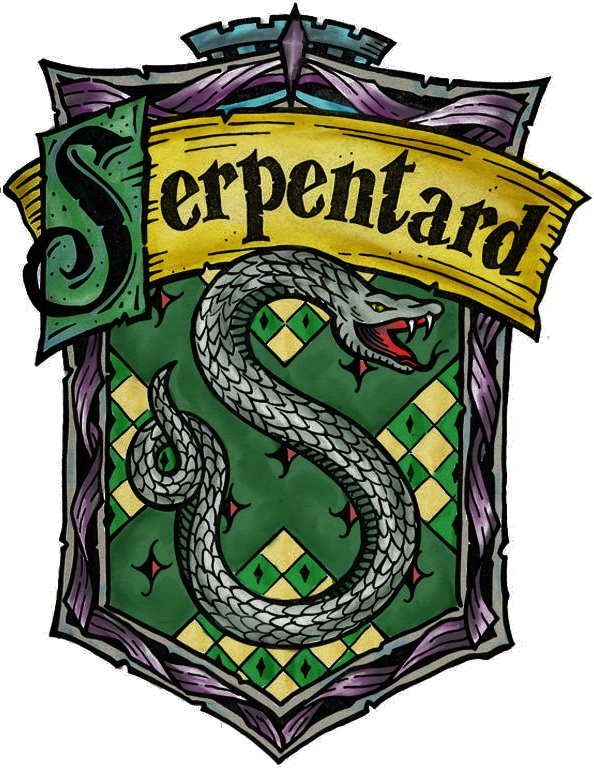 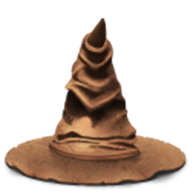 Ordi 6 et 7
Ordi 5
Ordi 4
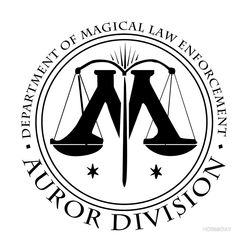 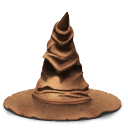 Enzo
Je vois que tu travailles beaucoup. Tu es patient, c'est bien ! Voyons voir, je te vois bien chez...
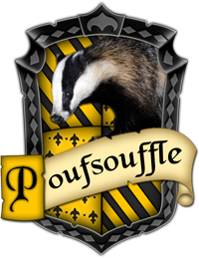 Rejoins ta
 place
Ordi 8
placard
placard
Ordi 1
maître
Ordi 2
Ordi 3
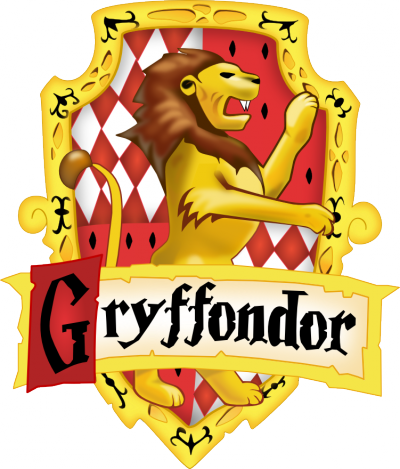 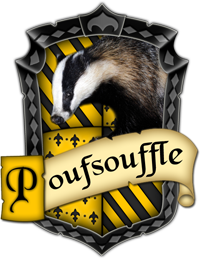 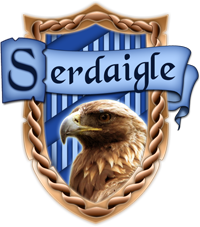 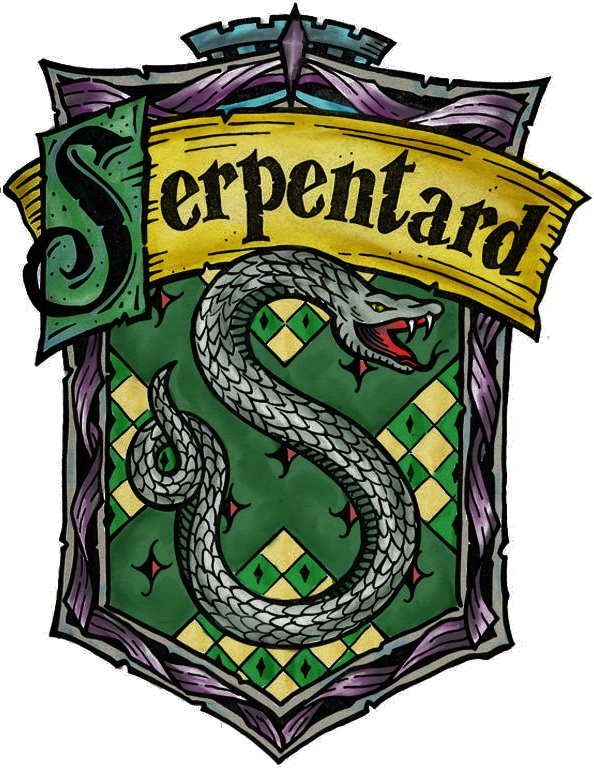 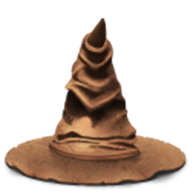 Ordi 6 et 7
Ordi 5
Ordi 4
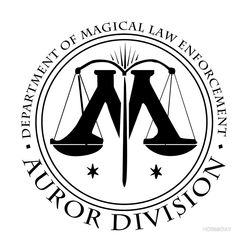 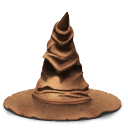 Yara
Je vois que tu travailles beaucoup. Tu es patiente, c'est bien ! Voyons voir, je te vois bien chez...
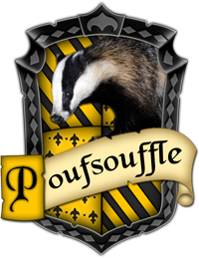 Rejoins ta
 place
Ordi 8
placard
placard
Ordi 1
maître
Ordi 2
Ordi 3
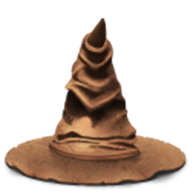 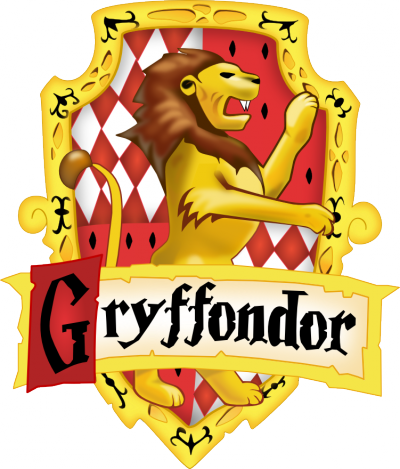 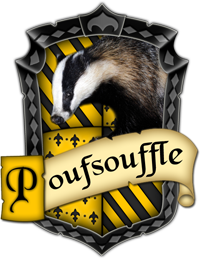 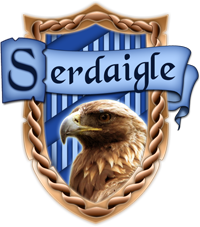 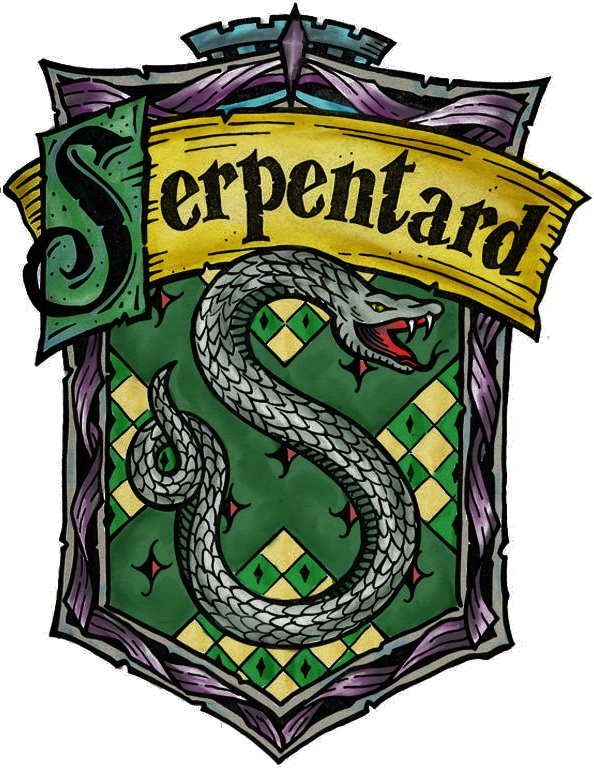 Ordi 6 et 7
Ordi 5
Ordi 4
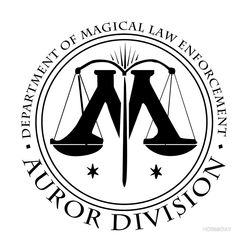 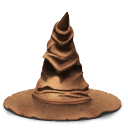 Rouaida
Je sens de la curiosité chez toi, c'est bien ! Tu seras parfaite chez ...
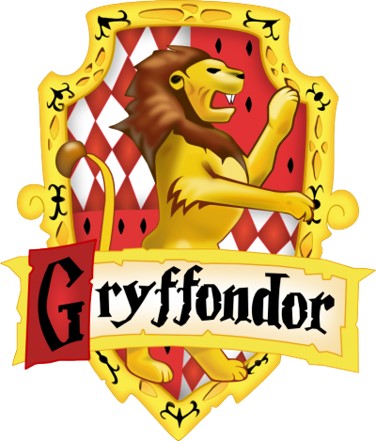 Rejoins ta
 place
Ordi 8
placard
placard
Ordi 1
maître
Ordi 2
Ordi 3
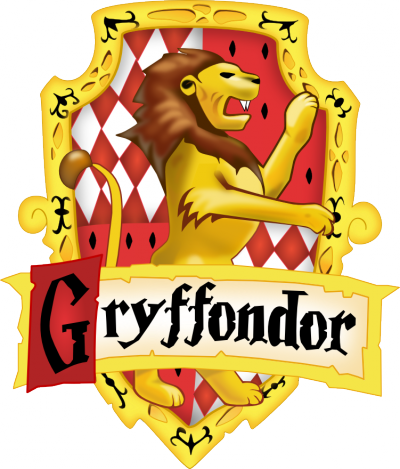 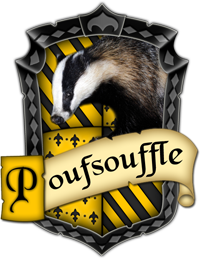 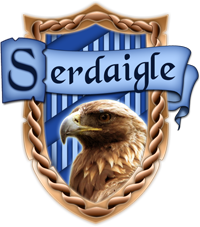 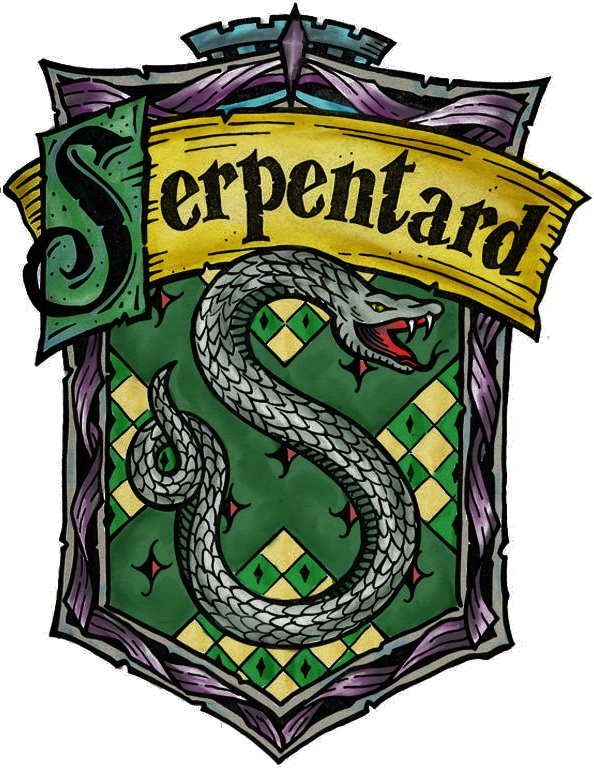 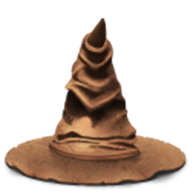 Ordi 6 et 7
Ordi 5
Ordi 4
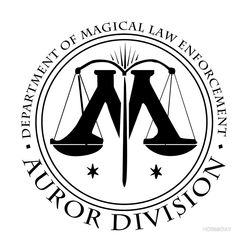 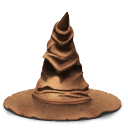 Franklin
Je sens une envie d’apprendre et de la curiosité  chez toi, c'est bien ! Tu seras parfait chez ...
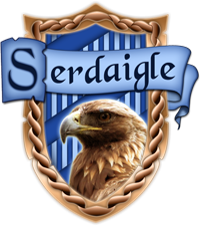 Rejoins ta
 place
Ordi 8
placard
placard
Ordi 1
maître
Ordi 2
Ordi 3
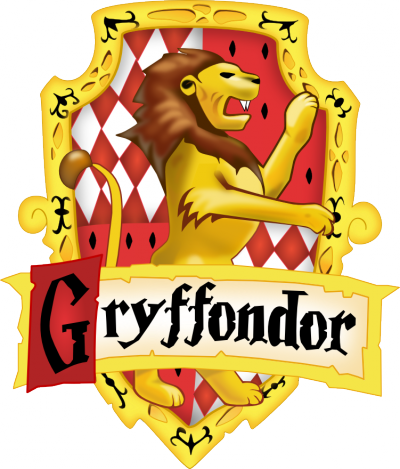 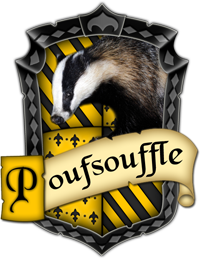 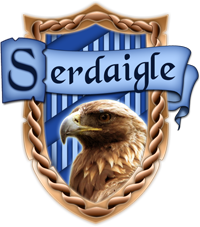 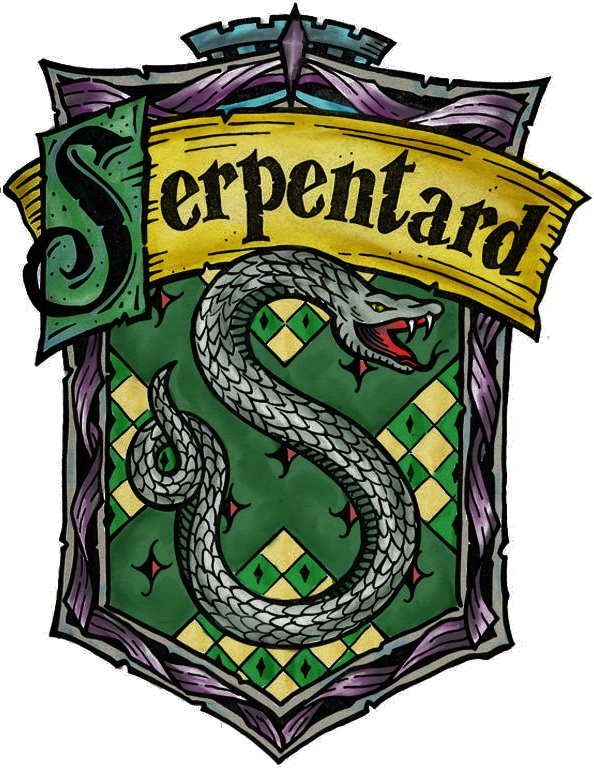 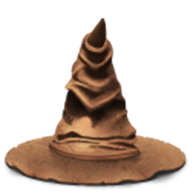 Ordi 6 et 7
Ordi 5
Ordi 4
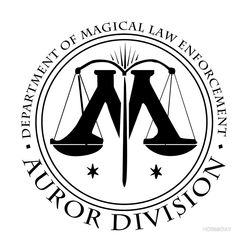 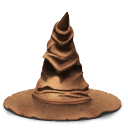 Aaron
Je sens une envie d’apprendre et de la curiosité  chez toi, c'est bien ! Tu seras parfait chez ...
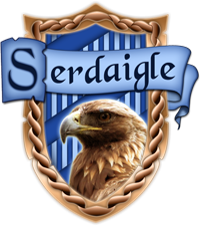 Rejoins ta
 place
Ordi 8
placard
placard
Ordi 1
maître
Ordi 2
Ordi 3
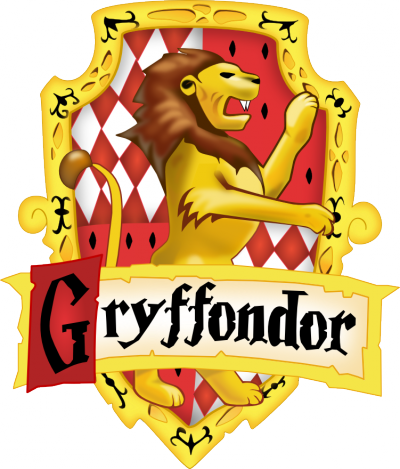 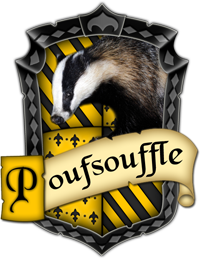 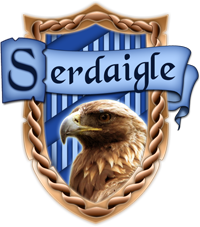 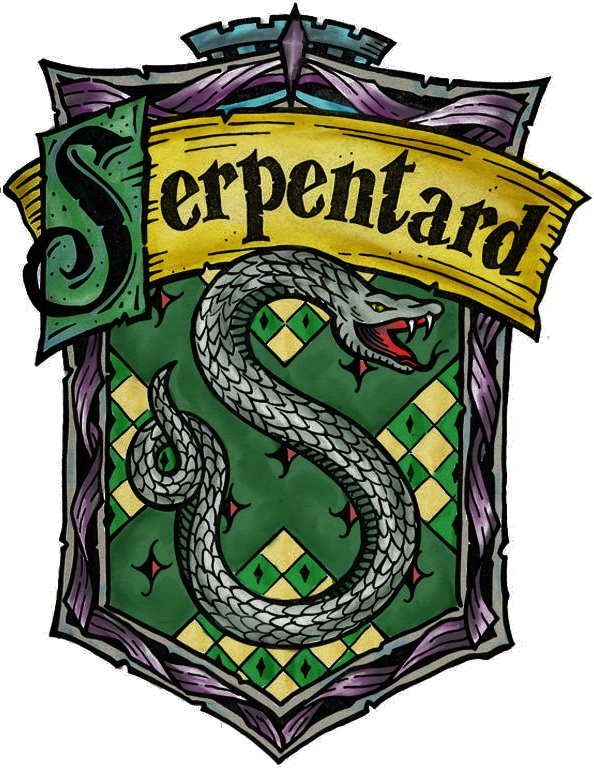 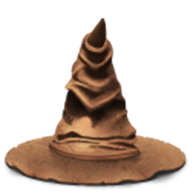 Ordi 6 et 7
Ordi 5
Ordi 4
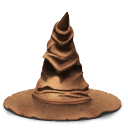 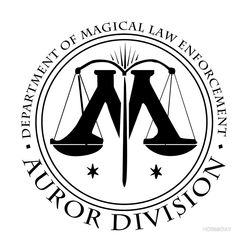 Youssef
Je sens du courage  et de l’inventivité chez toi, c'est bien ! Tu seras parfait chez ...
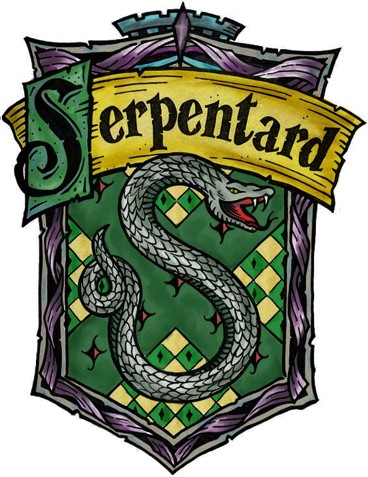 Rejoins ta
 place
Ordi 8
placard
placard
Ordi 1
maître
Ordi 2
Ordi 3
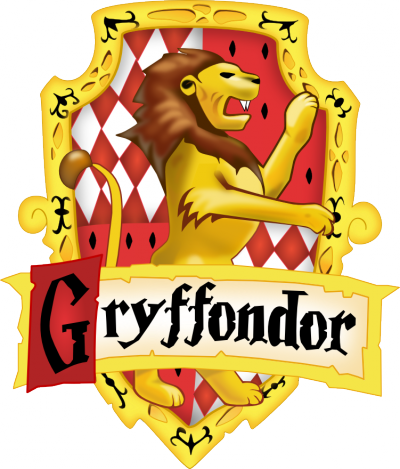 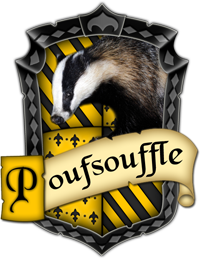 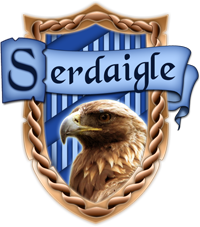 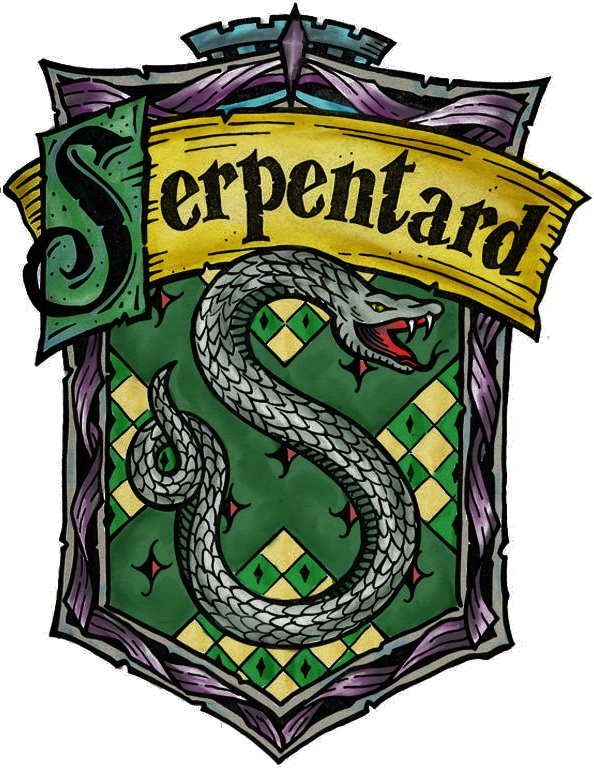 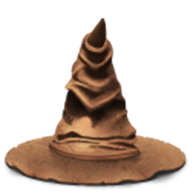 Ordi 6 et 7
Ordi 5
Ordi 4
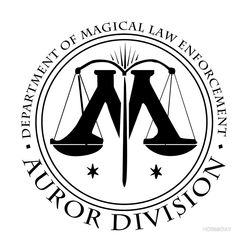 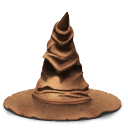 Jessim
Je sens une envie d’apprendre et de la curiosité  chez toi, c'est bien ! Tu seras parfait chez ...
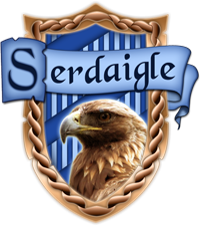 Rejoins ta
 place
Ordi 8
placard
placard
Ordi 1
maître
Ordi 2
Ordi 3
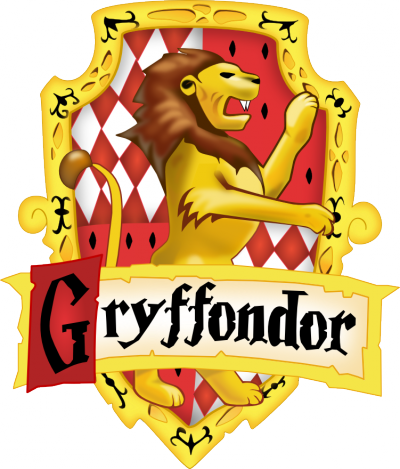 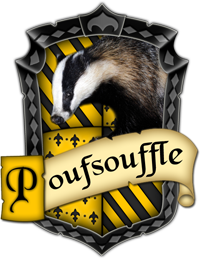 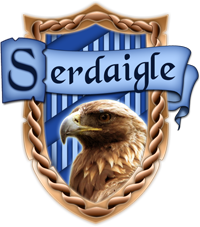 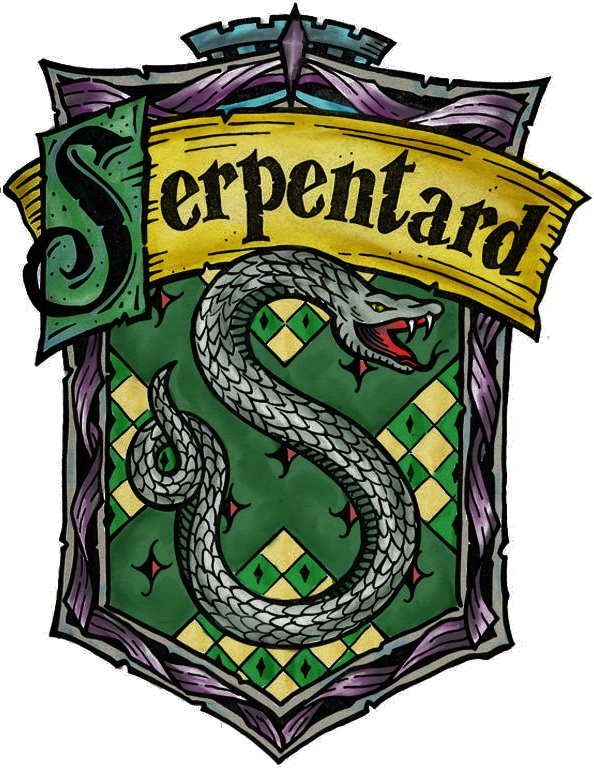 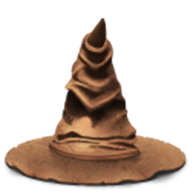 Ordi 6 et 7
Ordi 5
Ordi 4
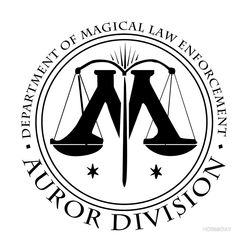 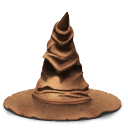 Rayan
Je vois que tu travailles beaucoup. Tu es patient, c'est bien ! Voyons voir, je te vois bien chez...
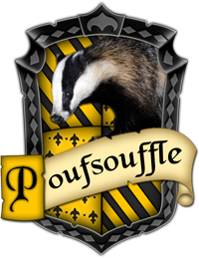 Rejoins ta
 place
Ordi 8
placard
placard
Ordi 1
maître
Ordi 2
Ordi 3
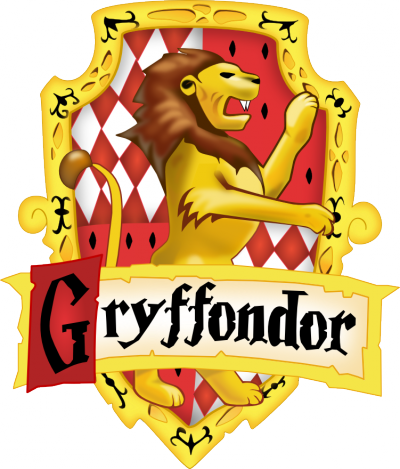 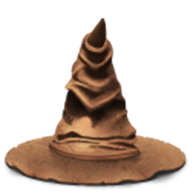 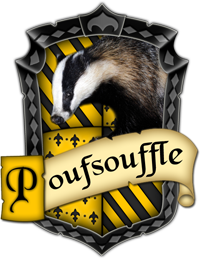 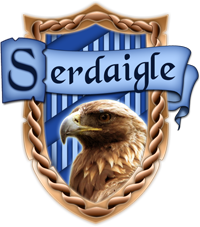 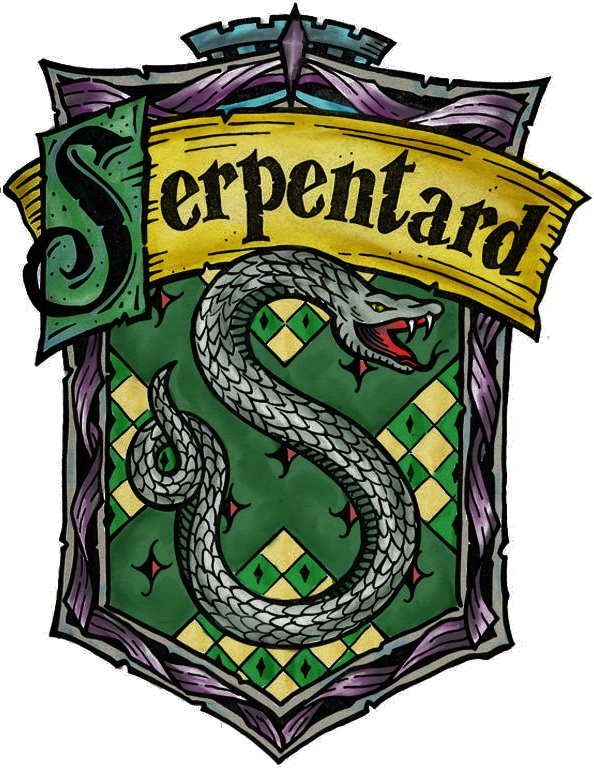 Ordi 6 et 7
Ordi 5
Ordi 4
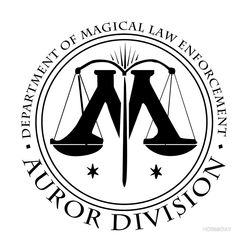 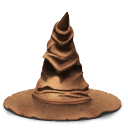 Sakina
Je sens de la curiosité chez toi, c'est bien ! Tu seras parfaite chez ...
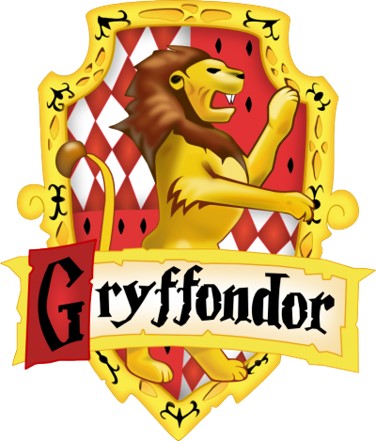 Rejoins ta
 place
Ordi 8
placard
placard
Ordi 1
maître
Ordi 2
Ordi 3
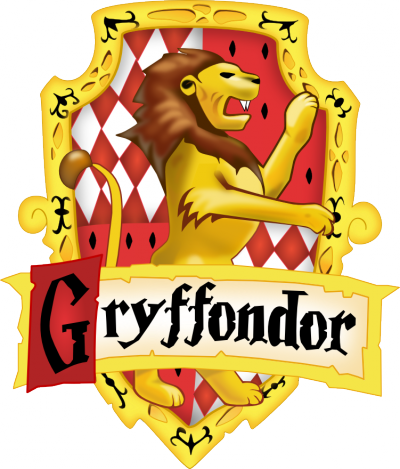 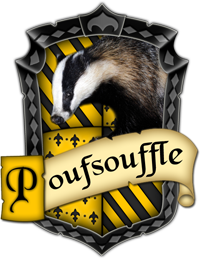 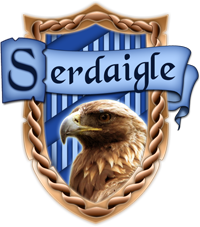 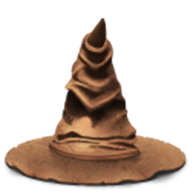 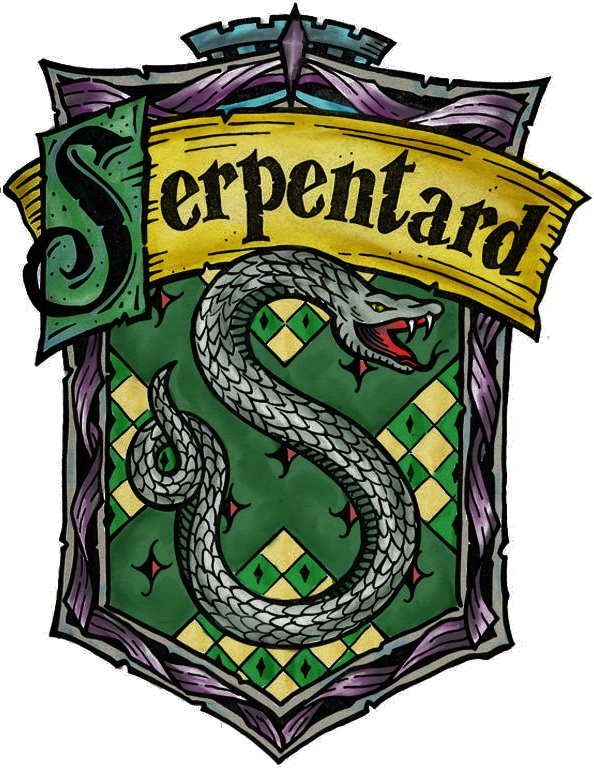 Ordi 6 et 7
Ordi 5
Ordi 4
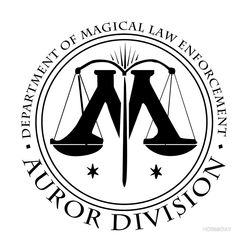 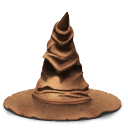 Halim
Je sens de la curiosité chez toi, c'est bien ! Tu seras parfait chez ...
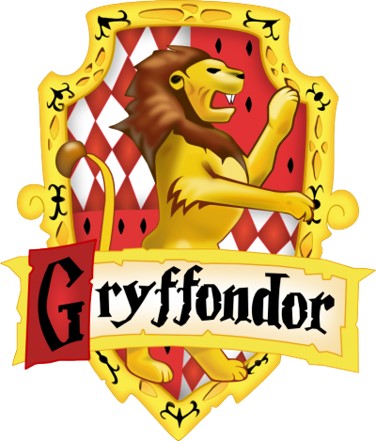 Rejoins ta
 place
Ordi 8
placard
placard
Ordi 1
maître
Ordi 2
Ordi 3
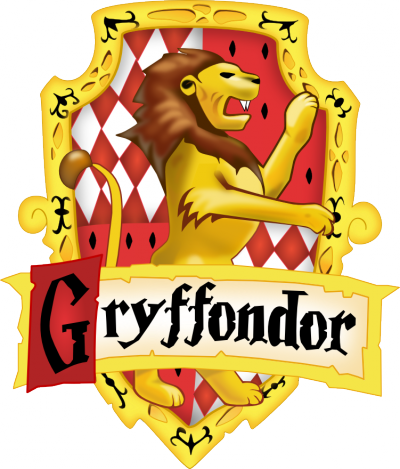 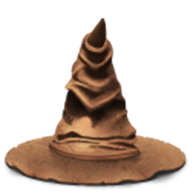 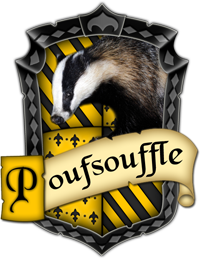 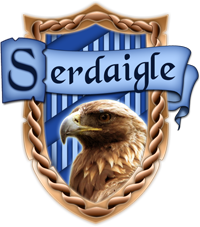 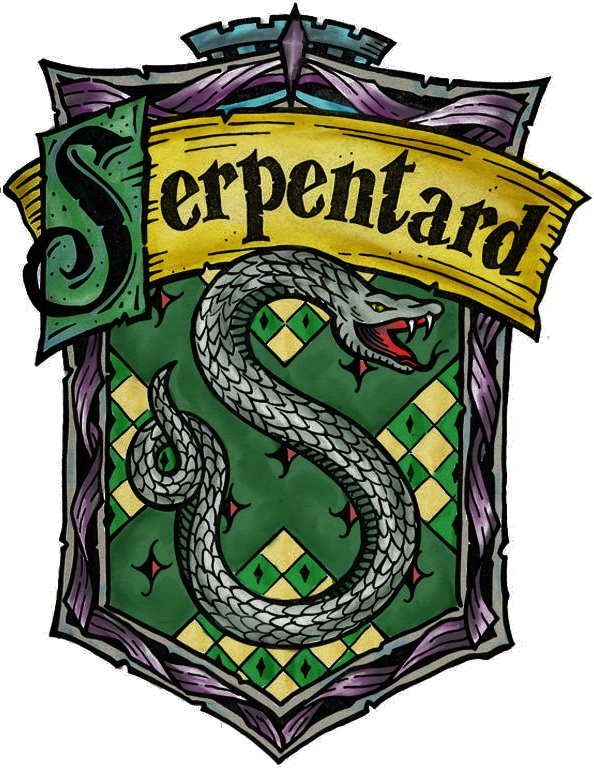 Ordi 6 et 7
Ordi 5
Ordi 4
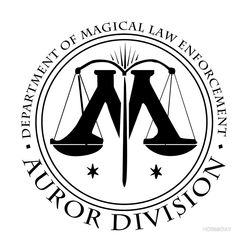 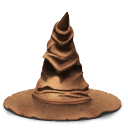 Naim
Je sens une envie d’apprendre et de la curiosité  chez toi, c'est bien ! Tu seras parfait chez ...
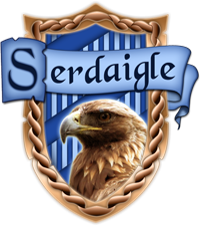 Rejoins ta
 place
Ordi 8
placard
placard
Ordi 1
maître
Ordi 2
Ordi 3
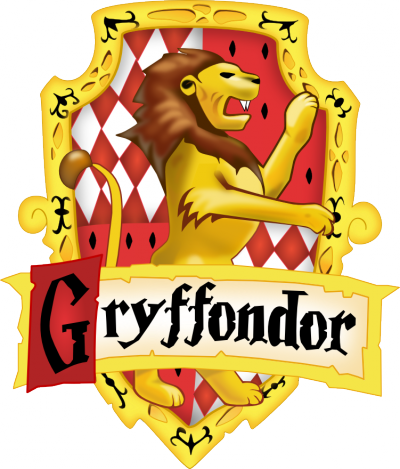 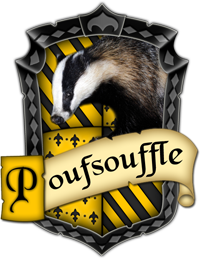 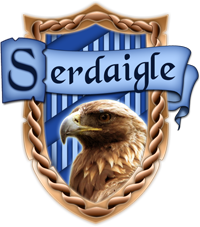 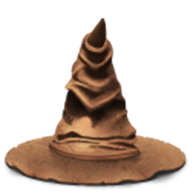 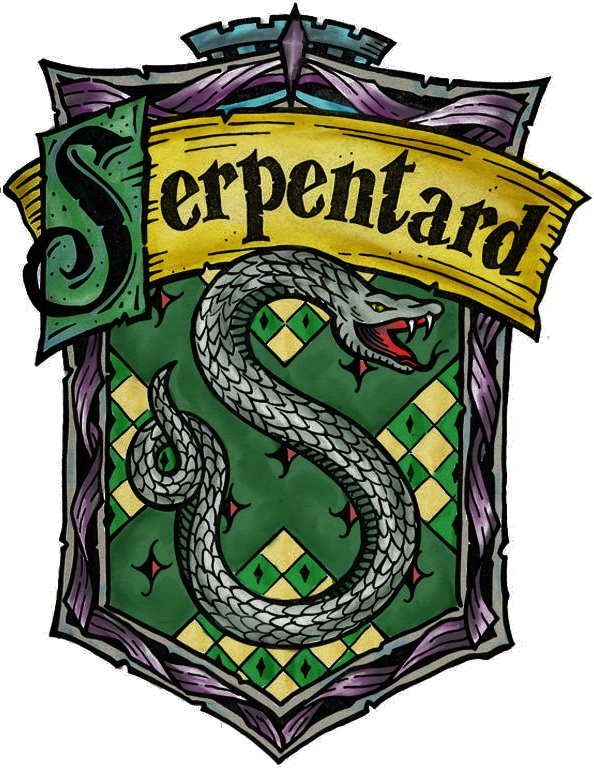 Ordi 6 et 7
Ordi 5
Ordi 4
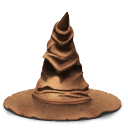 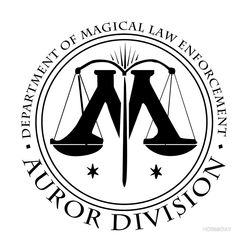 Lesly
Je sens du courage  et de l’inventivité chez toi, c'est bien ! Tu seras parfaite chez ...
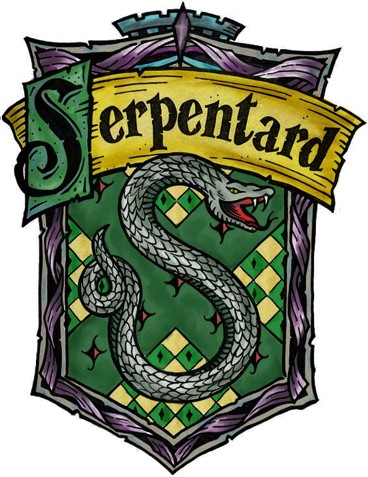 Rejoins ta
 place
Ordi 8
placard
placard
Ordi 1
maître
Ordi 2
Ordi 3
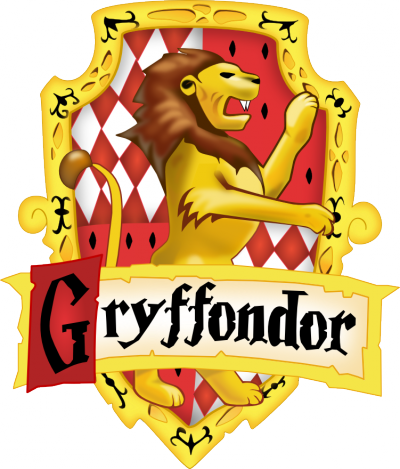 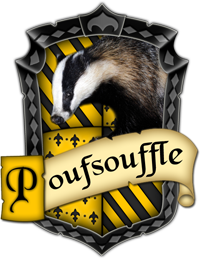 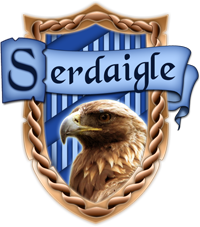 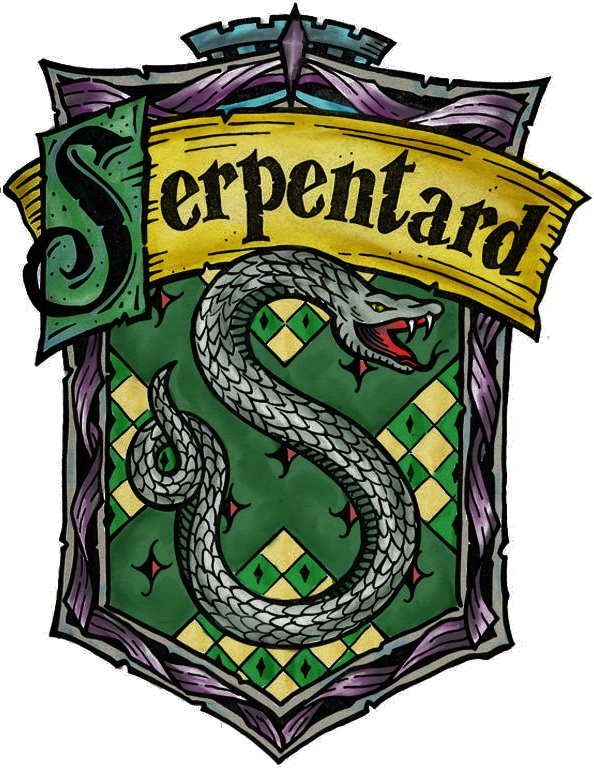 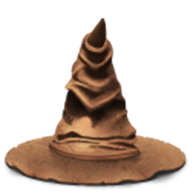 Ordi 6 et 7
Ordi 5
Ordi 4
Ordi 8
placard
placard
Ordi 1
maître
Ordi 2
Ordi 3
Ordi 6 et 7
Ordi 5
Ordi 4
Je n'suis pas d'une beauté suprêmeMais faut pas s'fier à ce qu'on voitJe veux bien me manger moi-mêmeSi vous trouvez plus malin qu'moi.Les hauts-d'forme, les chapeaux splendidesFont pâl'figure auprès de moiCar à Poudlard, quand je décideChacun se soumet à mon choix.Rien ne m'échappe rien ne m'arrêteLe Choixpeau a toujours raisonMettez-moi donc sur votre têtePour connaître votre maison.Si vous allez à GryffondorVous rejoindrez les courageux, Les plus hardis et les plus fortsSont rassemblés en ce haut lieu.
Si à Poufsouffle vous allez, Comme eux vous s'rez juste et loyalCeux de Poufsouffle aiment travaillerEt leur patience est proverbiale.Si vous êtes sage et réfléchiSerdaigle vous accueillera peut-êtreLà-bas, ce sont des éruditsQui ont envie de tout connaître.Vous finirez à SerpentardSi vous êtes plutôt malinQui parviennent toujours à leurs fins.Sur ta tête pose-moi un instantEt n'aie pas peur, reste sereinTu seras en de bonnes mainsCar je suis un chapeau pensant !